Christall’Ecole
Programmation 2016-2017
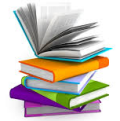 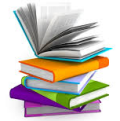 CE2
Français